PROJEKTLEDERENS PERSPEKTIV
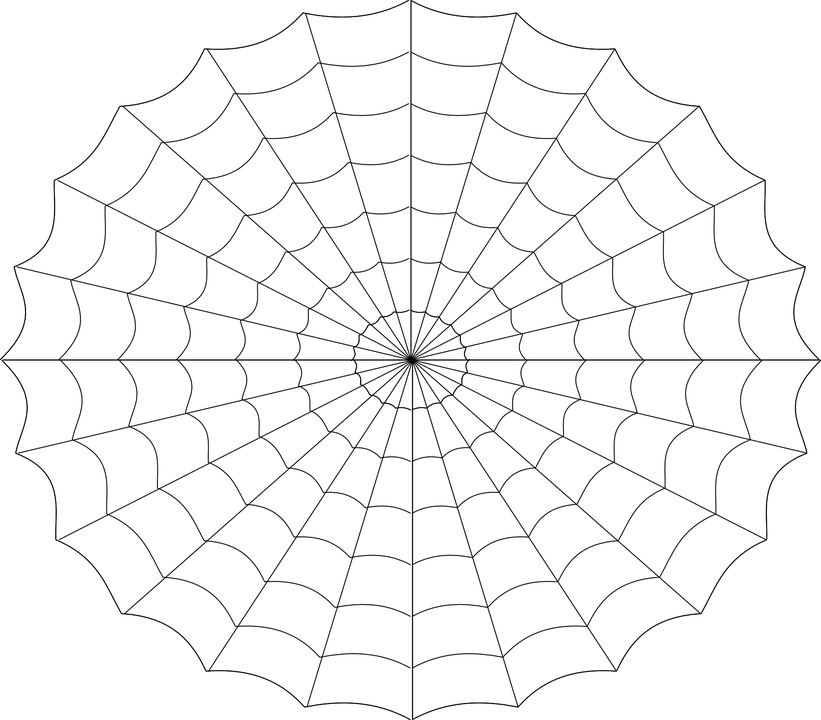 DET TVÆRGÅENDE FOKUS
1
HINDRINGER OG MULIGHEDER
Hindring:
Troen på at en beslutning om tværgående samarbejde med en topleder for bordenden, kan skabe det tværgående samarbejde i sig selv. 

Muligheder:
Etablering af tværgående ledelses- og koordineringsfora: Strategisk ledelseskraft og operationel samarbejdskapacitet i hverdagen.
Investering i Boundary Spanners: 
Dem, der hele tiden fastholder blikket på det tværgående, og har en oversættende rolle på tværs – både vertikalt og horisontalt.

Hvorfor: 
Det er nødvendigt når vi skal tilrettelægge, italesætte og fastholde fokus på det, der samlet set skaber bedst værdi for borgeren  og kommunen, i stedet for de enkelte faggruppers egne logikker.
Høj status til tværgående samarbejde
Side 2
HINDRINGER OG MULIGHEDER
Hindring:
En manglende anerkendelse af, at det er vanskeligt at samarbejde på tværs og forventninger om hurtige resultater.

Muligheder:
Forventning til- og plads til en åben dialog om såvel udfordringer som muligheder, og plads til  forhandling af samarbejdsvilkår 
Inddragelse og anerkendelse af medarbejdere i hele processen
Anerkendelse og løsning af logistikudfordringer
Afprøvning af muligheder og plads til refleksion og tilretninger undervejs

Hvorfor:
Det tager tid og en åben, respektfuld dialog at finde balancepunkter / spillerum i fagområdernes forskellige perspektiver og styringslogikker . Her har vi især brug for at inkludere-  og tage de fagprofessionelles input alvorligt, for det er dem, der skaber hverdagens praksis. Der skal derfor være plads til at vi  løbende stiller spørgsmålet: Taler vi om det rigtige? Hvordan får vi talt om det, der er på spil i hverdagen? Er der behov for tilpasninger?
Side 3
EN BALANCERET STYRING AF PROCESSEN
Tydelig menings-skabende ramme-sætning
Væsentlige afklaringsspørgsmål
Hvorfor er det tværgående samarbejde vigtigt?
Hvad samarbejder vi om?
Hvor vil vi gerne hen?
Hvordan? Hvilken type proces ønsker vi?
Side 4